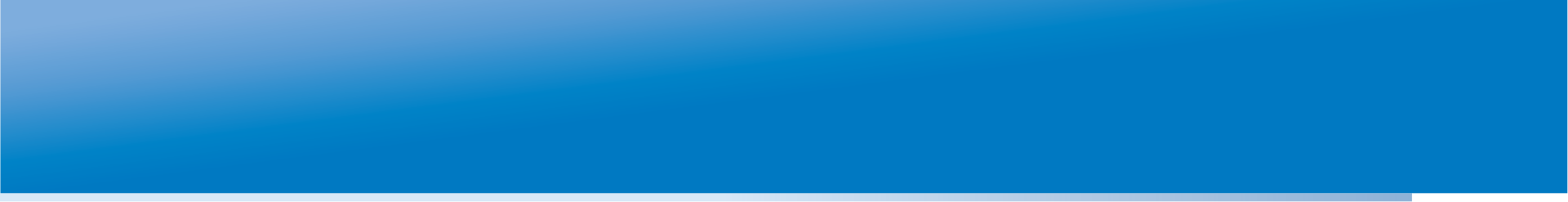 ВЕБИНАР
Российского тренингового центра
Института образования НИУ ВШЭ
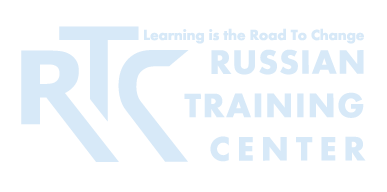 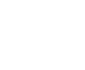 17 февраля 2016
Рейтинги в образовании: сильные и слабые стороны
Мерцалова Татьяна Анатольевна, 
ведущий эксперт Центра социально-экономического развития школы Института образования НИУ ВШЭ, к.п.н.
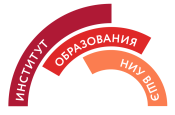 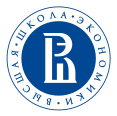 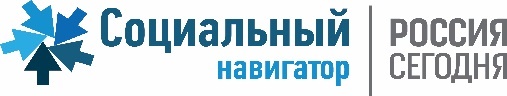 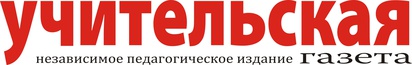 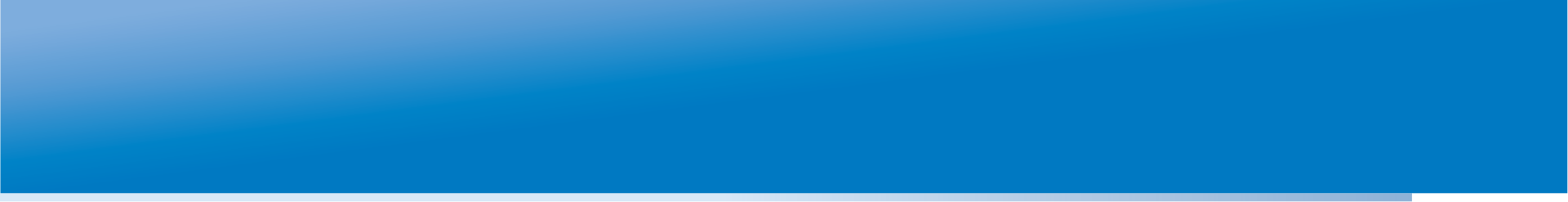 Что такое «рейтинг»
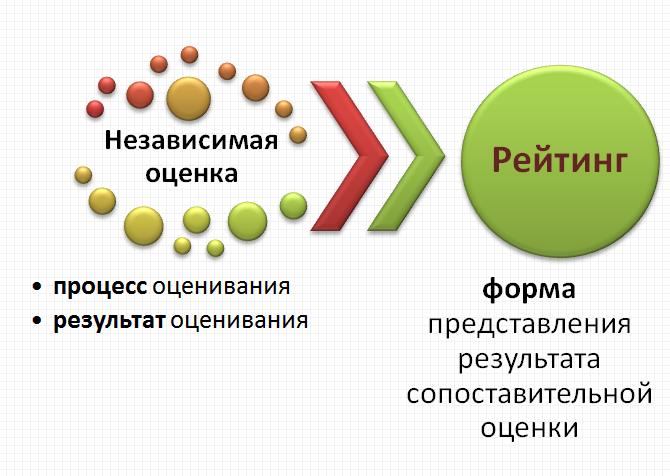 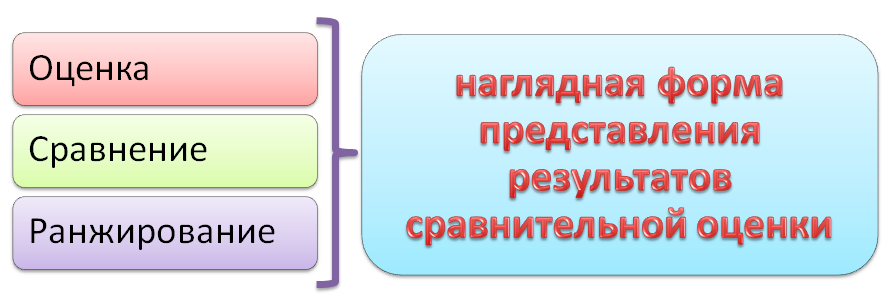 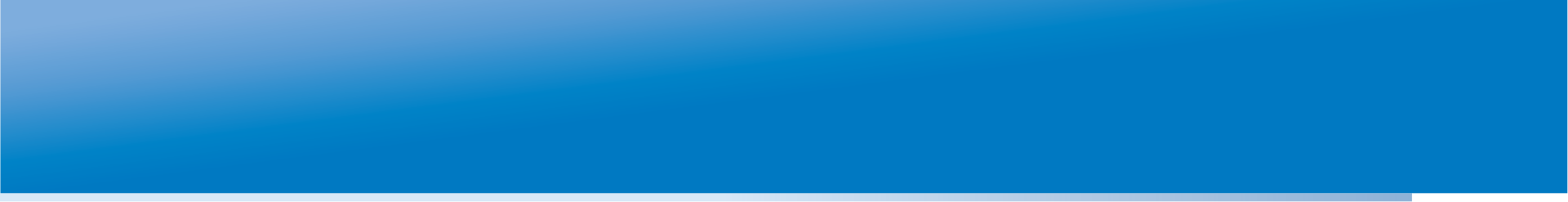 Почему именно рейтинг?
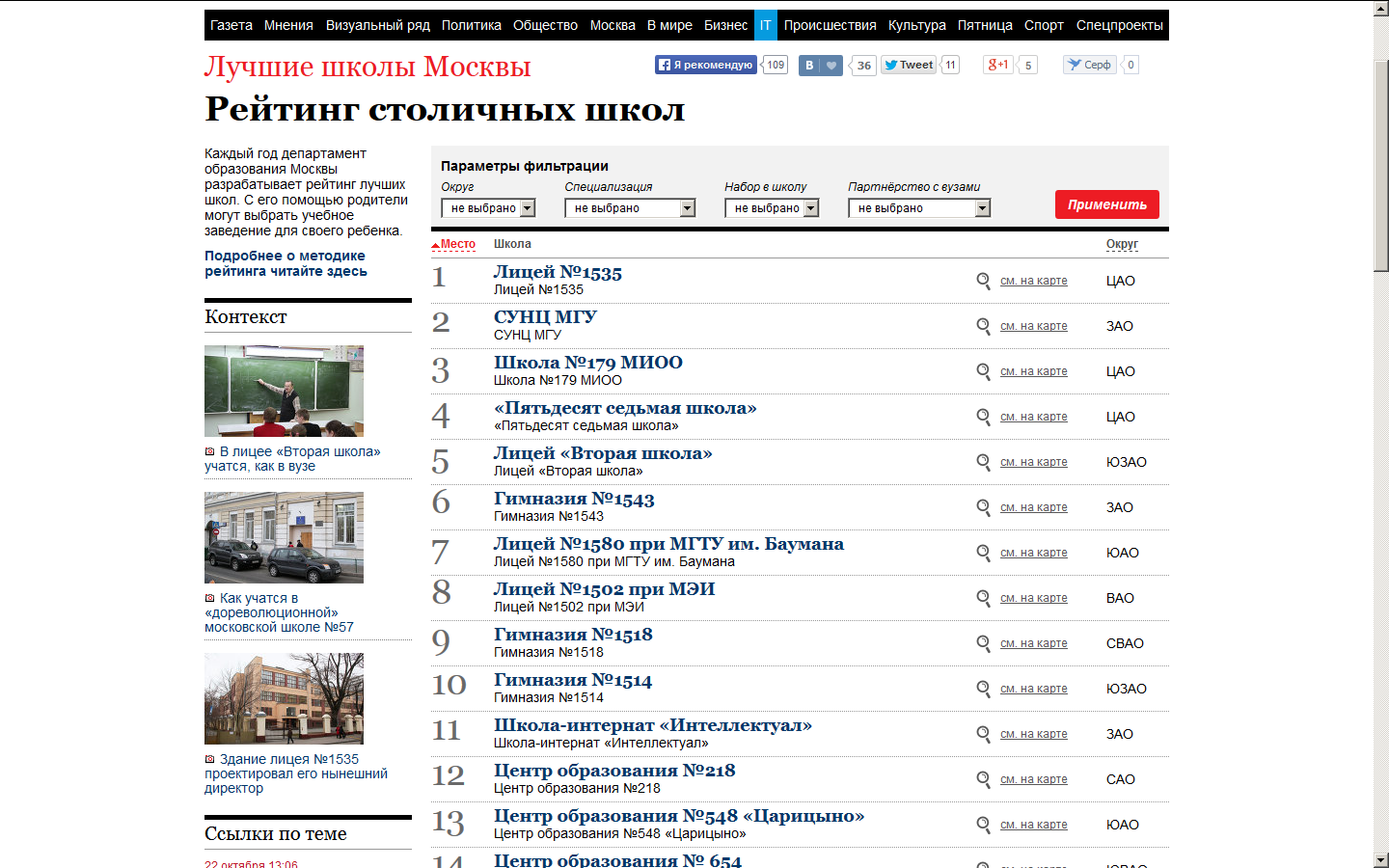 НАГЛЯДНОСТЬ 
и
ДОСТУПНОСТЬ
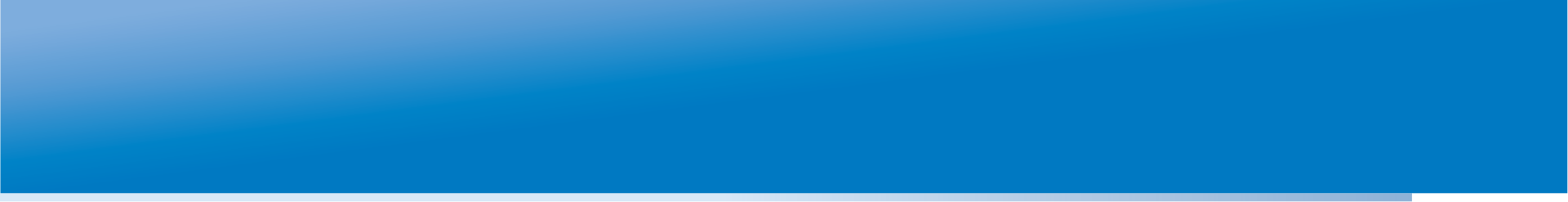 ЧТО СТОИТ ЗА ПЕРВЫМ МЕСТОМ?
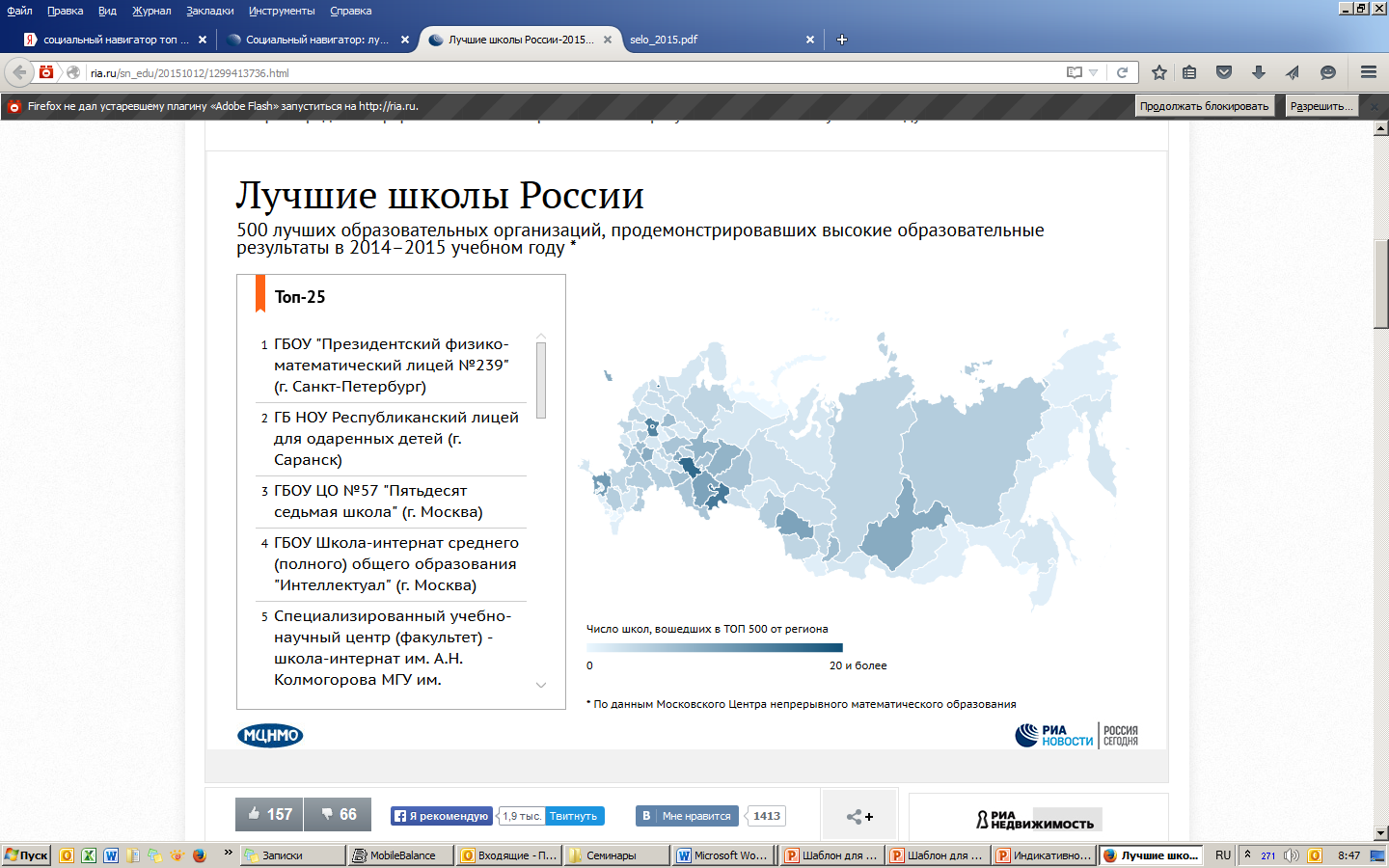 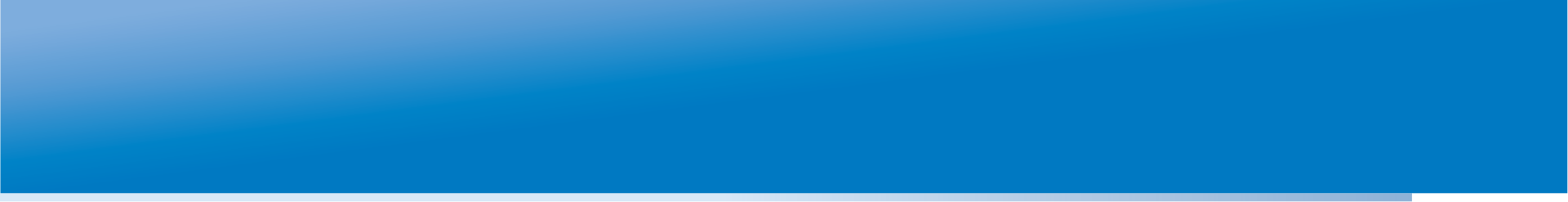 ЧТО СТОИТ ЗА ПЕРВЫМ МЕСТОМ?
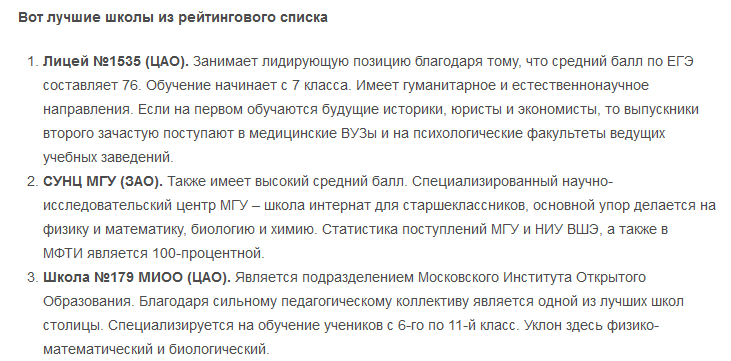 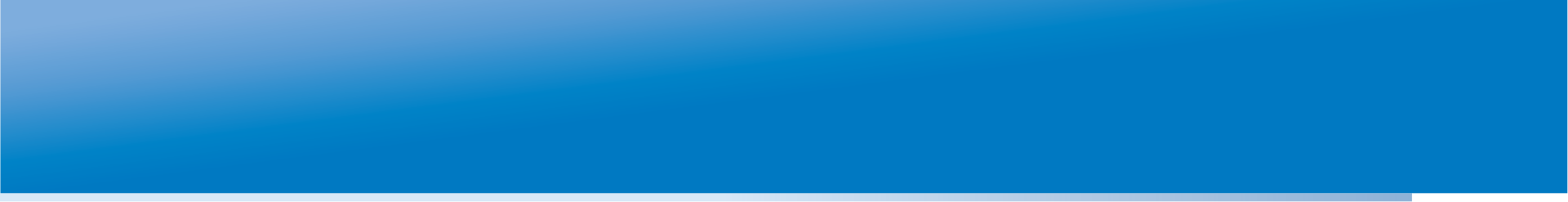 Функции рейтингов
Репутация вуза (внешняя оценка его деятельности) занимает второе место в списке критериев при выборе родителями учебного заведеня для своих детей
(Опрос ОНФ, 2015 г., по 10 субъектам РФ)
Педагоги: 
«Ориентируясь только на рейтинг, родители могут сделать неправильный выбор»
Родители:
«Выбор школы для некоторых зависит от рейтинга, но не всегда это обосновано»
Опрос родителей г. Москвы, ИО НИУ ВШЭ, 2013 г.
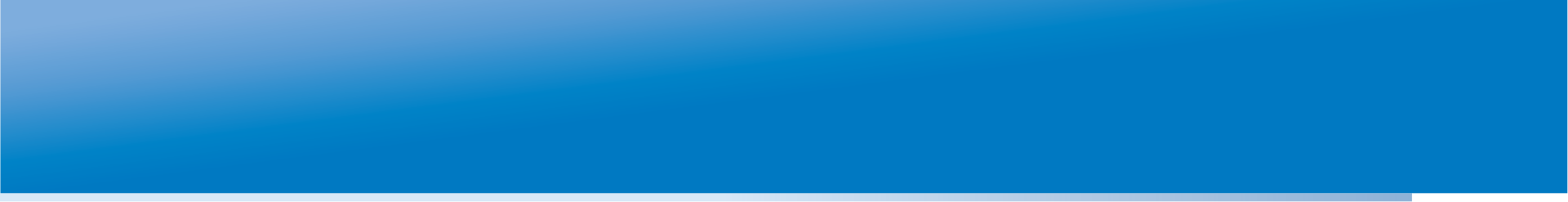 Хорошо, когда рейтинги бывают разные…
А может быть – не рейтинги?!
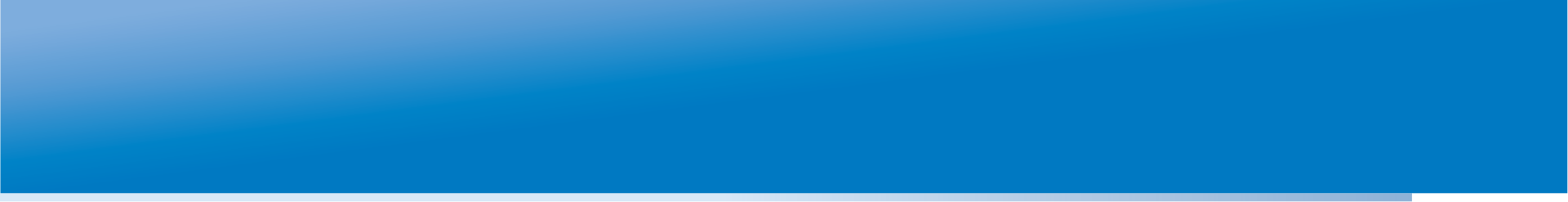 Форматы публикации результатов сопоставительной оценки ОО
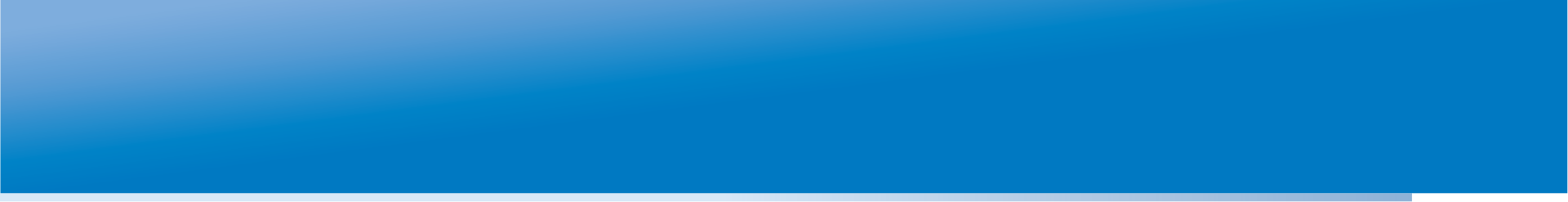 Форматы публикации результатов сопоставительной оценки ОО
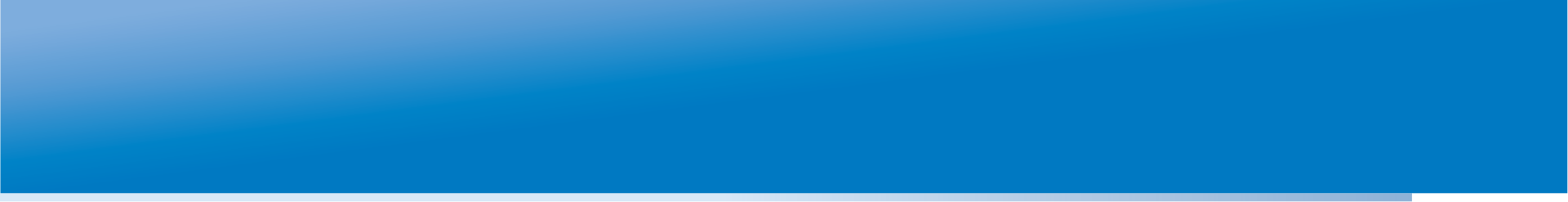 ПРОФИЛЬ «ШКОЛЫ» ОБЕСПЕЧИВАЕТ ВАРИАТИВНОСТЬ ВЫБОРА
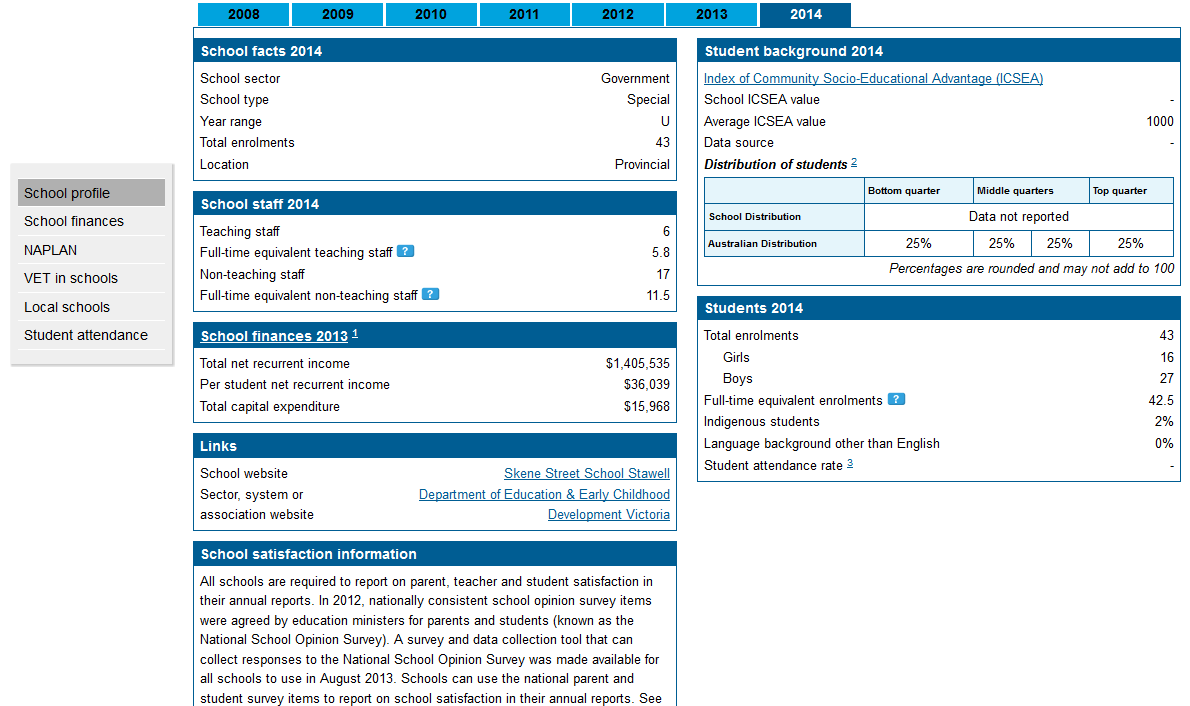 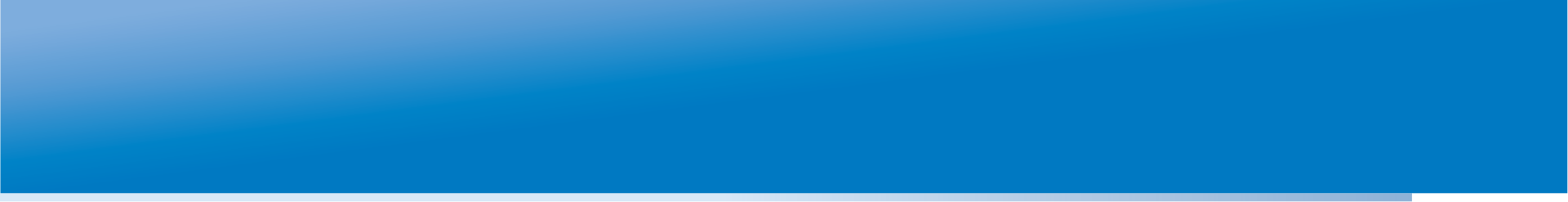 ПРОФИЛЬ «ШКОЛЫ» ОБЕСПЕЧИВАЕТ ВАРИАТИВНОСТЬ ВЫБОРА
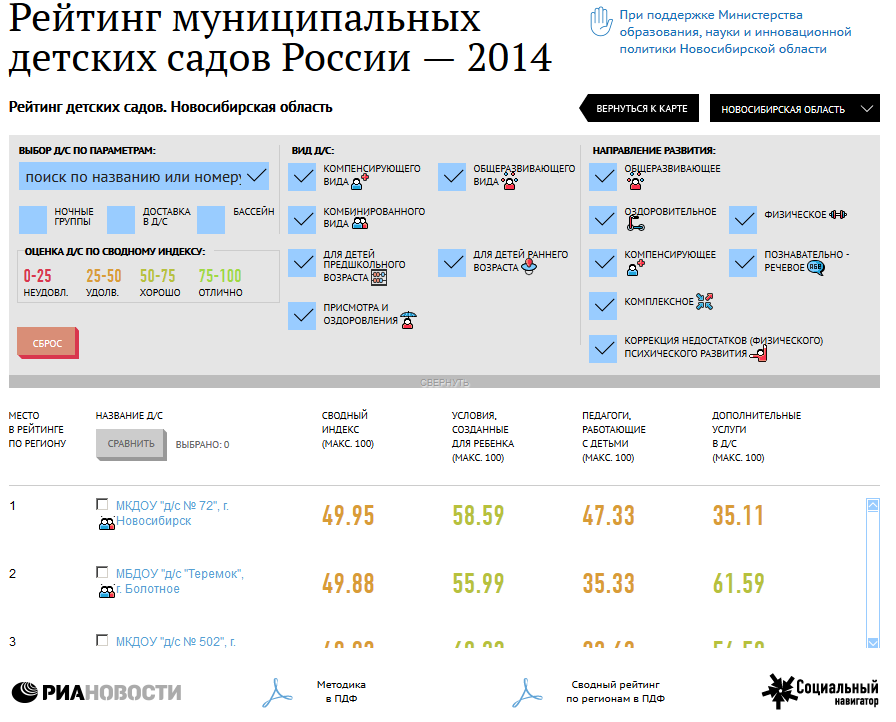 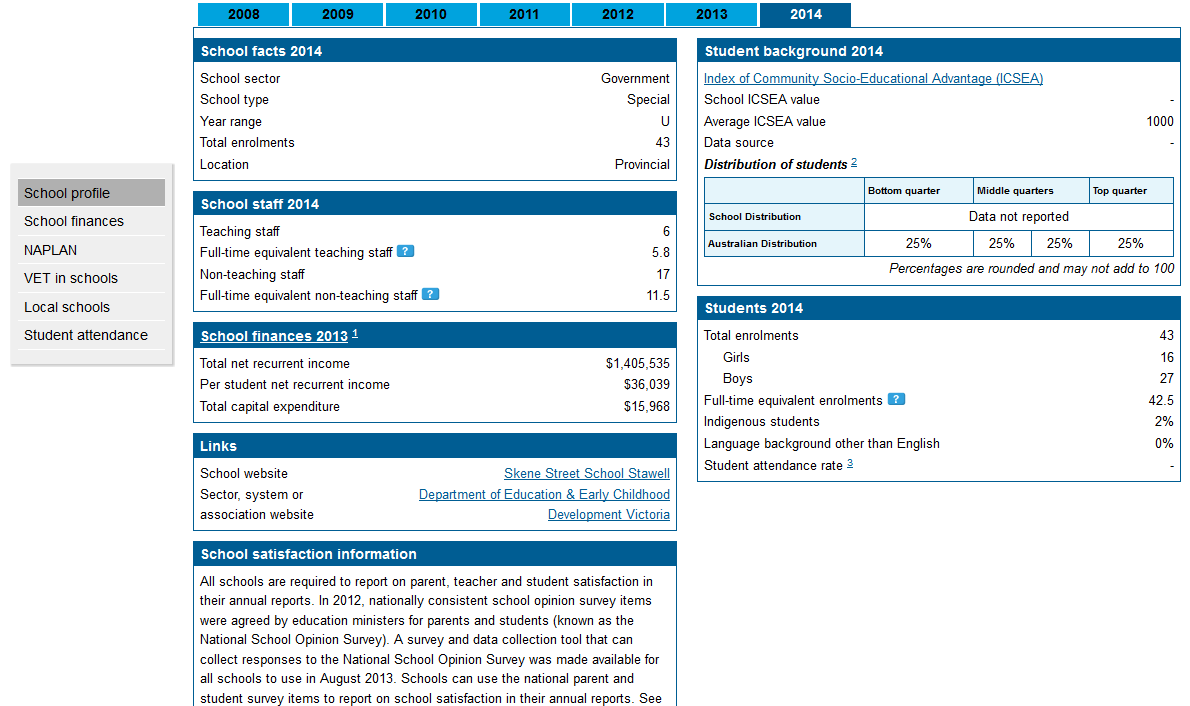 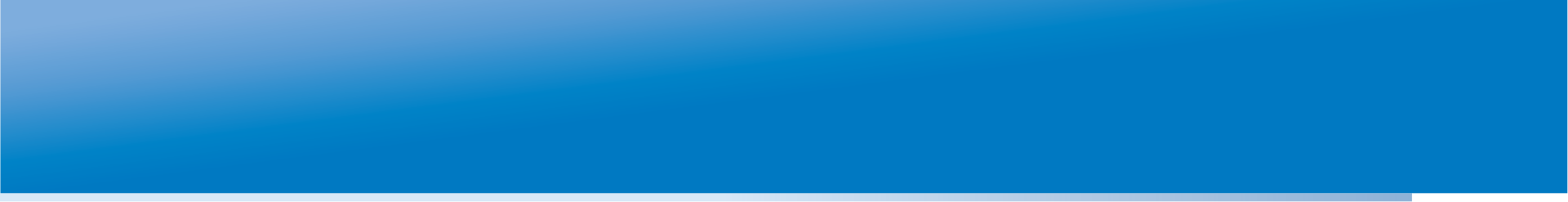 Функции рейтингов
Показатели эффективности деятельности 
органов управления образованием городского округа и
 муниципальных районов Новгородской области (фрагмент)
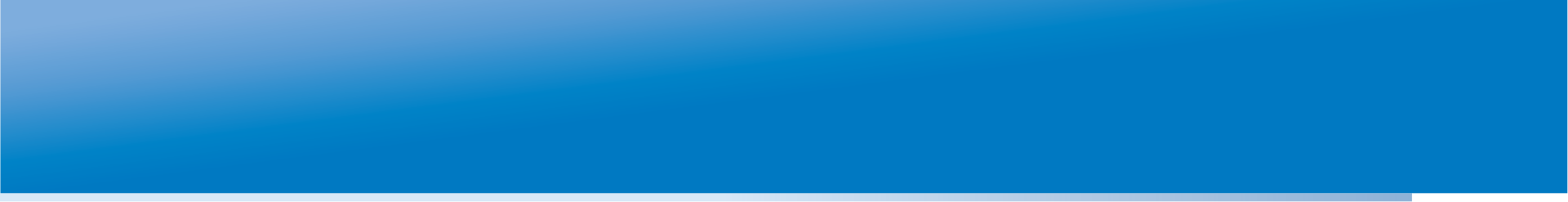 КАКИЕ УПРАВЛЕНЧЕСКИЕ ЗАДАЧИ ЗАЛОЖЕНЫ В ЭТИ ИНДИКАТОРЫ?
КАК ДИРЕКТОРУ ШКОЛЫ ПОВЫСИТЬ СВОИ ПОКАЗАТЕЛИ?
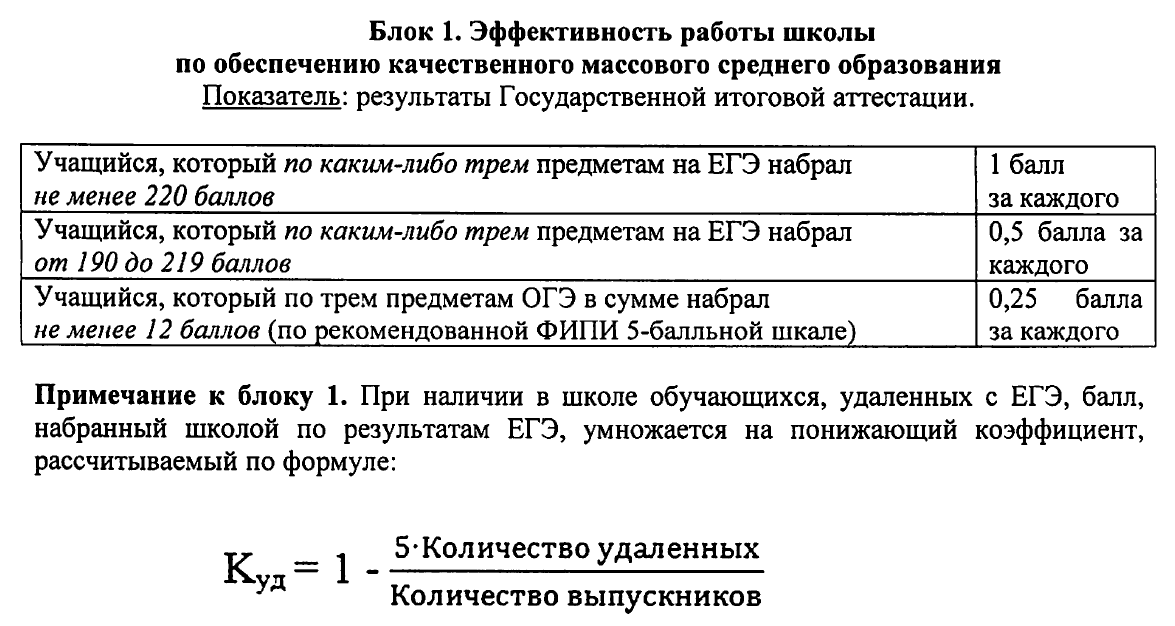 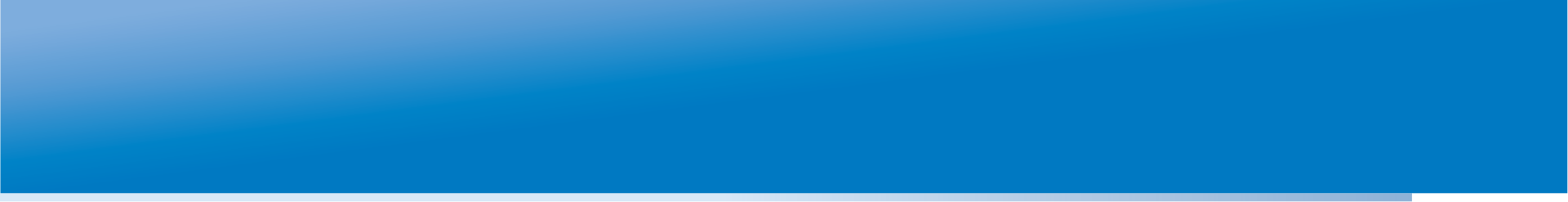 КАКИЕ УПРАВЛЕНЧЕСКИЕ ЗАДАЧИ ЗАЛОЖЕНЫ В ЭТИ ИНДИКАТОРЫ?
КАК ДИРЕКТОРУ ШКОЛЫ ПОВЫСИТЬ СВОИ ПОКАЗАТЕЛИ?
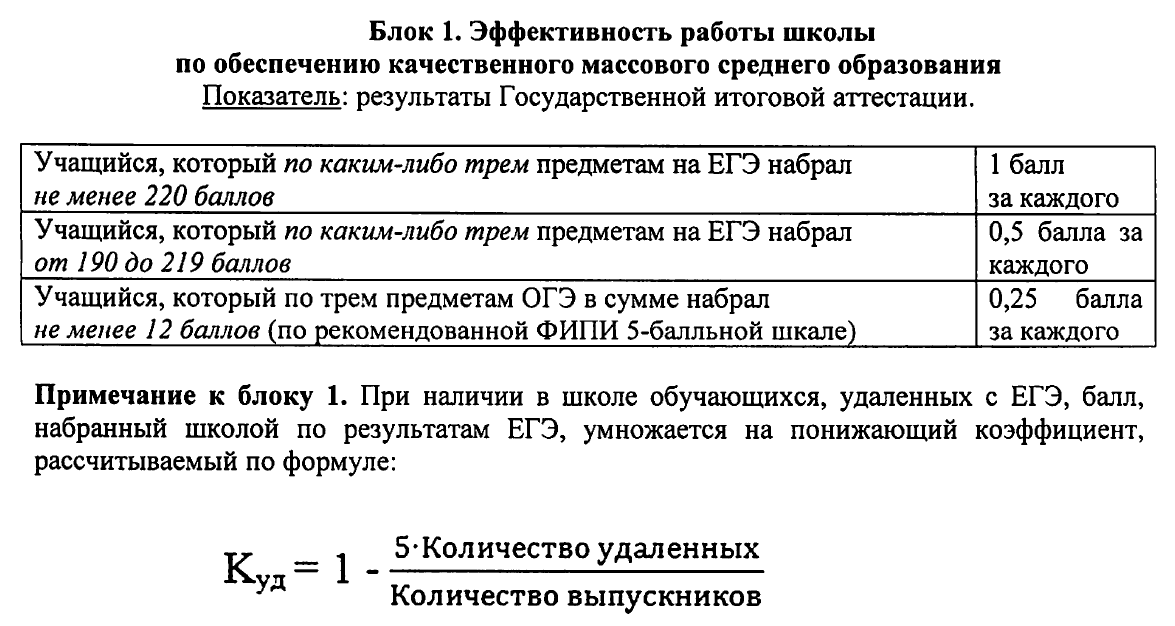 Увеличить школу
Организовать отбор детей
Организовать «натаскивание» на ЕГЭ
Повысить качество обучения
…
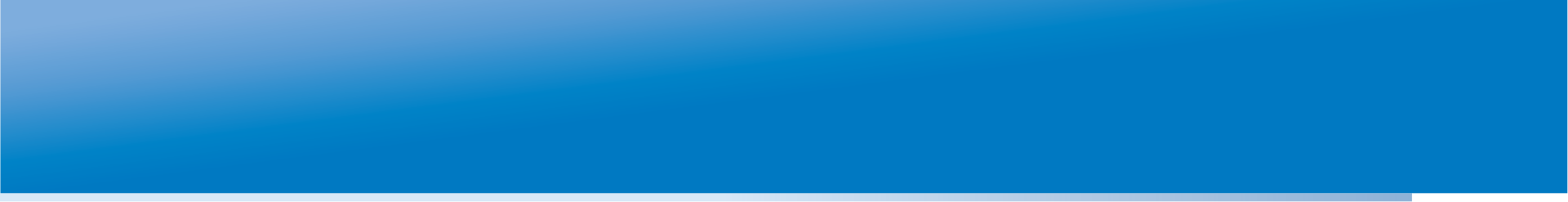 КАКИЕ УПРАВЛЕНЧЕСКИЕ ЗАДАЧИ ЗАЛОЖЕНЫ В ЭТИ ИНДИКАТОРЫ?
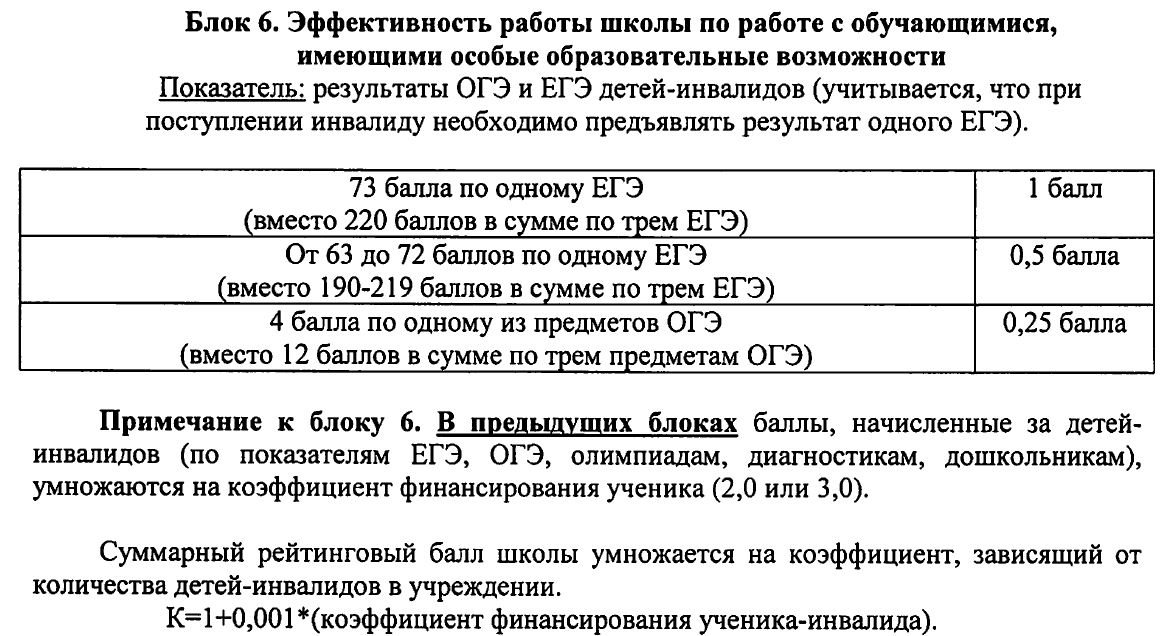 Увеличить количество инвалидов и ОВЗшников?
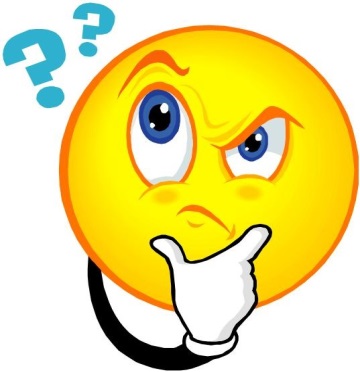 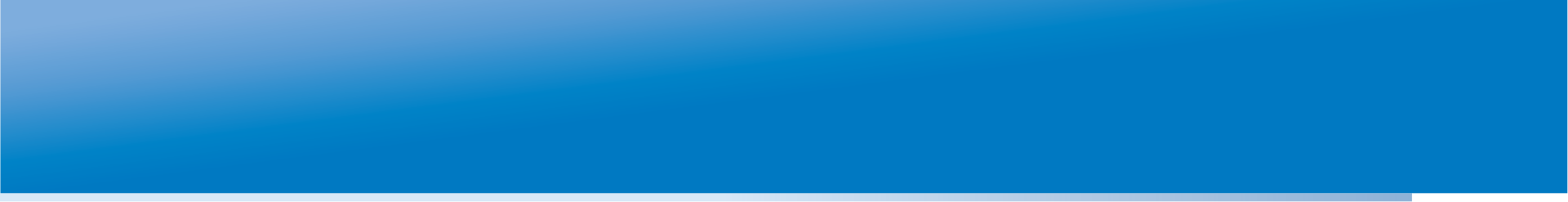 Функции рейтингов
Чего ещё Вы ожидаете от школы после объединения?
«…Чтобы те люди, которые стоят над нами и объединяют нас, смогли нас сдружить, чтобы мы давали им хорошие результаты, баллы, и нам было бы всем хорошо…»
(Опрос родителей г.Москвы, ИО НИУ ВШЭ, 2015 г.)
Опрос работников системы образования одного из регионов ЦФО, ИО НИУ ВШЭ, 2014 г.
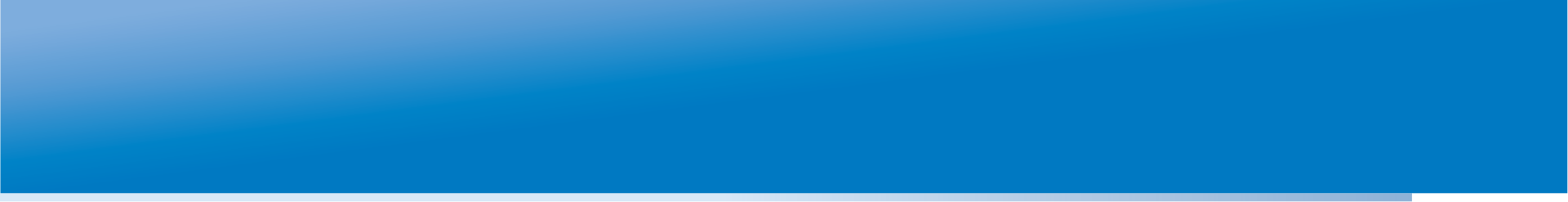 Мотивационный потенциал имеет свои пределы, но на определенном этапе он очень силен
Предел насыщения
«Не переживайте, все будут учиться, ведь каждый ребенок приносит школе баллы»*
«- Какие плюсы детям от рейтингов?
- Учителя меньше времени на аттестацию будут тратить!»*
Снижение влияния
Рост влияния
РОСТ КОЛИЧЕСТВА РЕЙТИНГОВ
«Наша главная задача на этот учебный год – подняться в рейтинге»*
* - Цитаты высказываний директоров и родителей с сентябрьских общешкольных родительских собраний, сентябрь 2015 г.
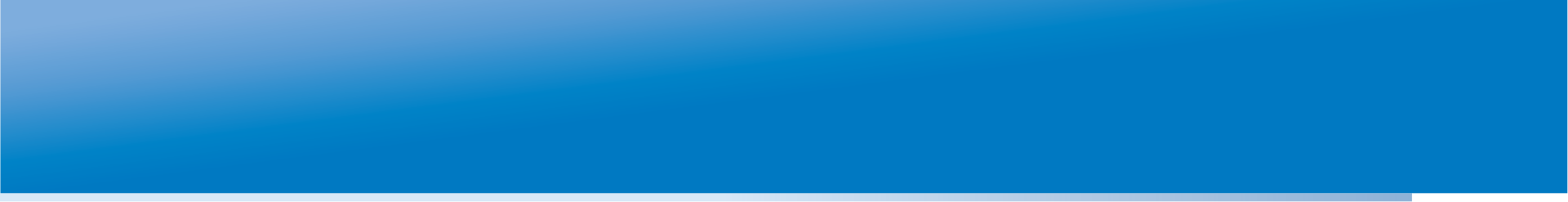 Функции рейтингов
Исследование ОНФ 2015 г (3394 родителя): 
Только в отношении вуза для родителей важна его репутация
Великобритания (опрос ComRes по заказу профсоюза NASUWT (Национальной ассоциации директоров школ и союза женщин-учителей), 2015 г.:
Для 21% родителей важна хорошая позиция школы в рейтинговых таблицах
При этом международные рейтинги их практически не интересуют
«Высокая репутации ОО значима для 24% родителей школьников и 40% учащихся»
(МЭО, НИУ ВШЭ, 2013/14 уч.г.)
Но ведь все не могут быть первыми! Всегда кто-то будет последним
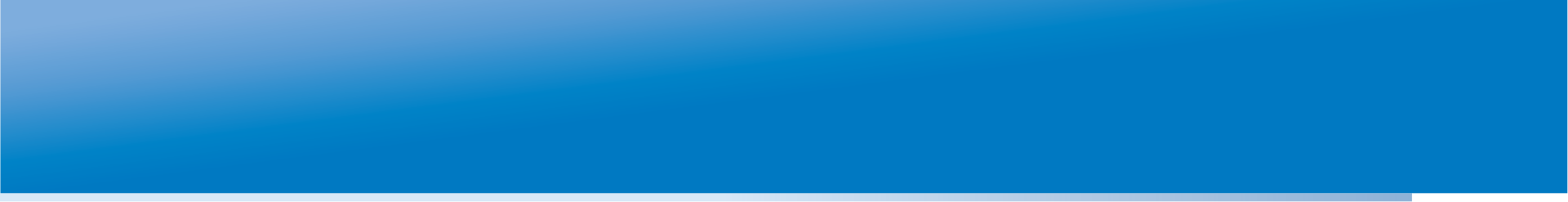 Функции рейтингов
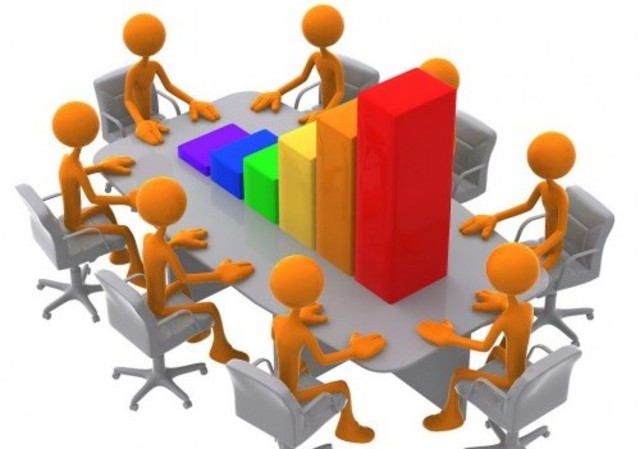 * - «О формировании независимой системы оценки качества работы организаций, оказывающих социальные услуги (в части работы субъектов Российской Федерации)», заседание рабочей группы 17.02.2016 г.
[Speaker Notes: Синим выделено то, что упоминается в отношении иных социальных сфер, без сферы образования!]
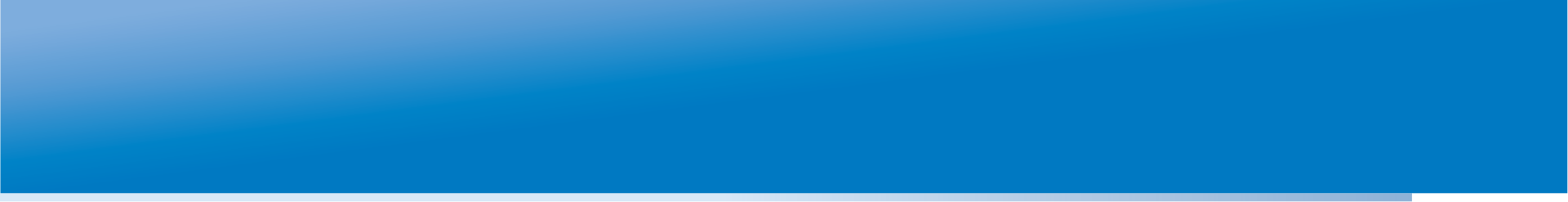 Риски рейтингования и как с ними бороться
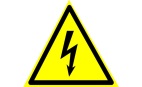 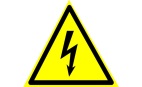 ОБУЧЕНИЕ…
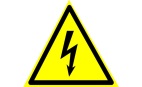 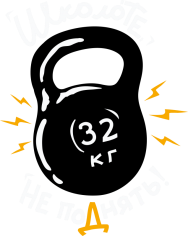 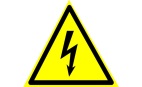 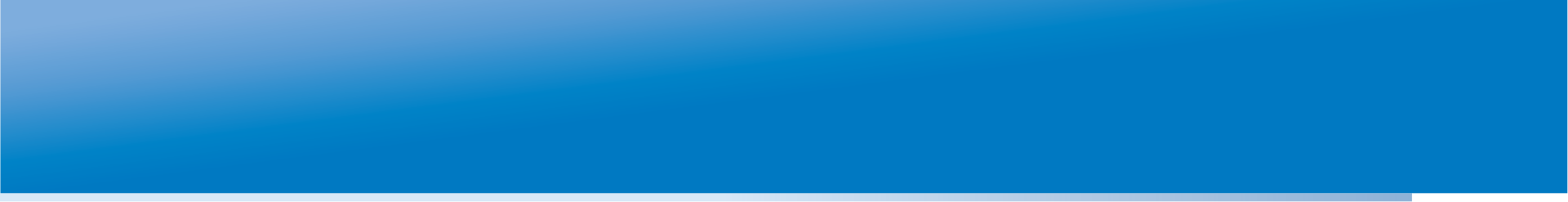 Рейтинг: «быть или не быть – вот в чем вопрос…»
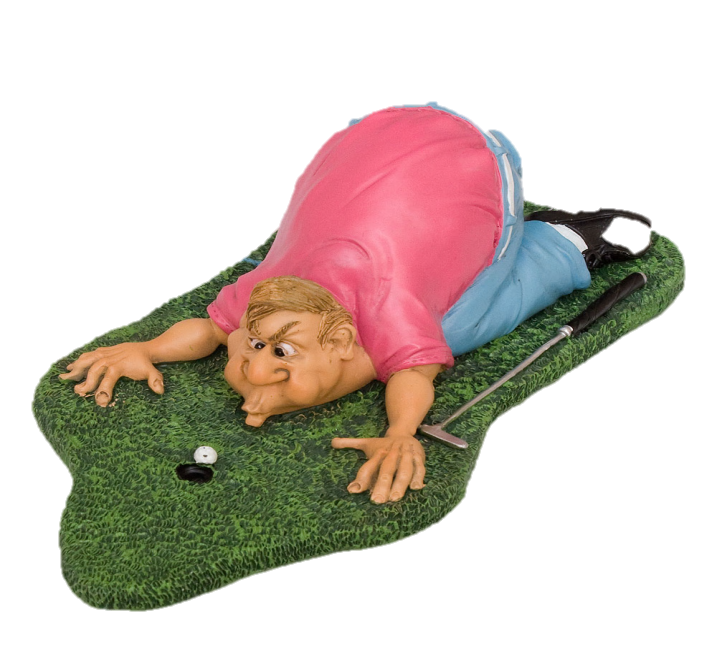 Задача:
Как сделать открытыми результаты ЕГЭ, 
чтобы при этом не появилось огромное количество рейтингов школ?
[Speaker Notes: Делать рейтинги научились все. Это – не так уж и сложно, если говорить только о форме, а не о содержании.
Теперь надо бы научиться не делать рейтинги… и научить этому других…]
СПАСИБО ЗА ВНИМАНИЕ!
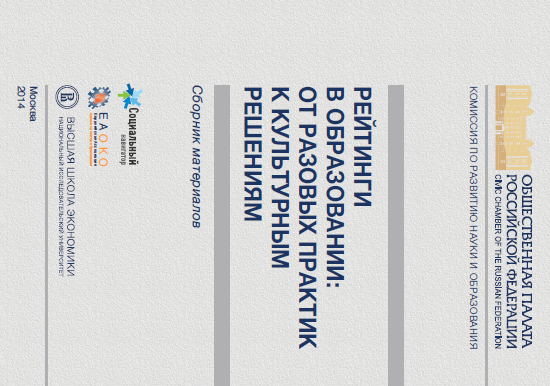 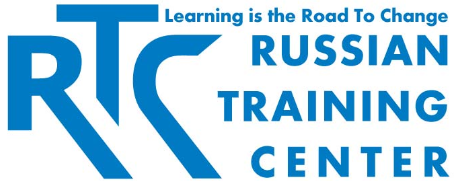 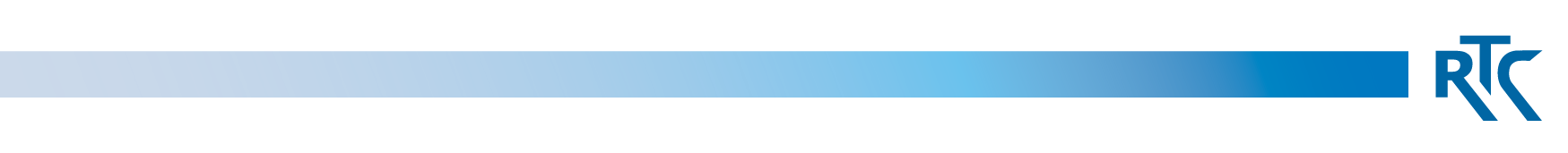 info@rtc-edu.ru
www.rtc-edu.ru